ATLETIKA
Županijsko stručno viječe učitelja tjelesne i zdravstvene kulture
                                                 
                                                                                                                                                                                                                                                                                       Gola, 7. travnja 2022. 
                                                                          
                                                                                                                                                                                                                                                                                                           Darinka Šimunčić, prof.
Atletika: kraljica sporta!
-grana športa koja obuhvaća natjecanja u hodanju, trčanju, bacanju, skokovima te njihove kombinacije u obliku atletskog višeboja



-sadrži osnovne oblike kretanja, pa su atletska nadmetanja počela u najstarije doba.

 - prezentacija sadrži metodičke vježbe trčanja i bacanje  vorteksa tehnikom bacanja koplja.
OSVARENJA GIK-a (cjeline i teme)
1.HODANJA  i TRČANJA: A) sprintersko trčanje  B) trčanje različitim tempom do 6 minuta C) štafetno trčanje D) trčanje preko prepona

2.SKOKOVI: 
A) Skok u vis, B) Skok u dalj sa zaletom

3.BACANJA: 
bacanje vorteksa tehnikom bacanja koplja, B) bacanje medicinke
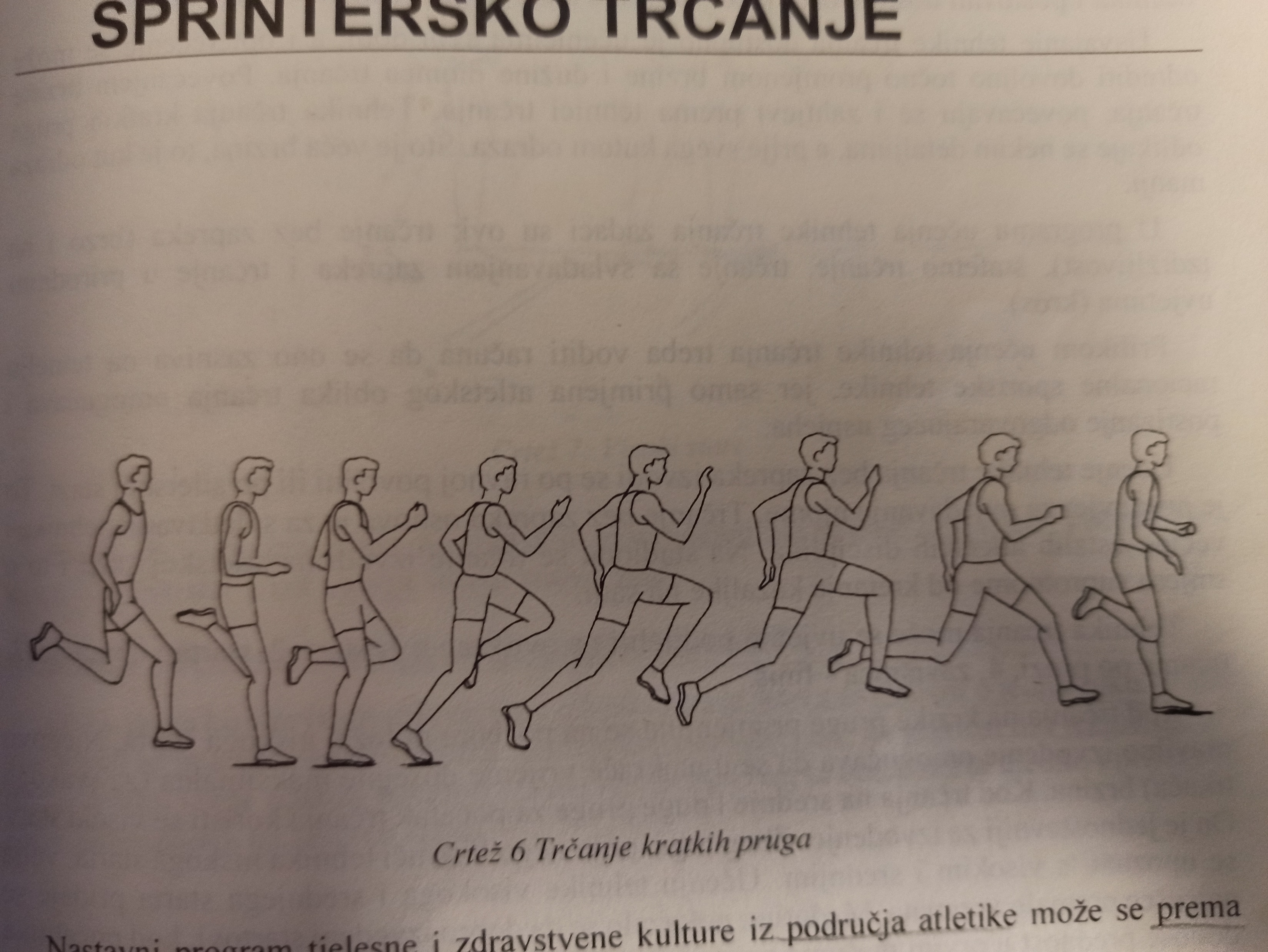 1.HODANJA  i TRČANJA
Prema krivulji razvoja koordinacijskih sposobnosti za učenje trčanja, najpovoljnije  razboblje  je od 7. do 8. godine života zato što je primjetna  visoka razina trkačke koordinacije pa se zbog toga u toj dobi i najlakše usvaja racionalna tehnika trčanja.
-prirodni oblik kretanja, a ujedno i najprikladniji način za pozitivno djelovanje na organizam,
-usvajanje tehnike trčanja dostupno je učenicima svih dobi, a i opterećenje se može odrediti dovoljno točno promjenom brzine i dužine dionice trčanja,
-tehnika trčanja može se uvjetno podijeliti na ove etape: 1.start, 2.startno ubrzanje, 3.trčanje po pruzi i 4.ulazak u cilj-finiš.
REDOSLIJED UČENJA TEHNIKE TRČANJA
-učenje tehnike pravocrtnog trčanja ravnomjernom i promjenjivom brzinom
-učenje tehnike trčanja u zavoju
-učenje tehnike visokog, poluvisokog i niskog starta
-startno ubrzanje
-učenje tehnike trčanja maksimalnom brzinom,
-niski start u zavoju, 
-učenje tehnike prolaska ciljem,
-Trčanje cijele pruge s natjecanjem = vježbe „Škole trčanja” ( A-B-C trčanja):
trčanje po prednjem dijelu stopala, niski skip (trčanje sa niskim podizanjem bedara), visoki skip (trčanje sa visokim podizanjem bedara), grabeći korak(trčanje s grabećim radom nogu), trčanje sa zabacivanjem pete natrag i gore, skokovi s noge na nogu (daleko visoki skokovi), ubrzanja, trčanja uz brijeg, opušteno trčanje i mnoge druge…
Bacanje vorteksa tehnikom bacanja koplja
Zalet započinje sporijim koracima, a sprava se drži u savijenoj ruci iznad ramena, s dlanom u visini glave. Nakon što je došao do kontrolne oznake, učenik ubrza kretanje donjega dijela tijela te započinje izvoditi tzv. pripremu za izbačaj. Dobro usvojen ritam za zadnja tri koraka bitan je za pravilan izbačaj. U prvome koraku lijeva se noga s ispruženim koljenom stavi na podlogu, a u isto vrijeme ruka sa spravom krene natrag. Grudi se okrenu prema strani ruke u kojoj je sprava. Nakon toga slijedi iskorak desnom nogom  s okretanjem stopala prema van (križni korak). U trenutku prije izbačaja učenik stoji na savijenoj desnoj nozi s kukovima isturenim naprijed. Stopalo desne noge okrenuto je prema van, tijelo lijevim bokom u smjeru izbačaja i desnom rukom (u kojoj je sprava )natrag.  Lijeva je ruka za vrijeme križnog koraka ispred tijela, a dlan desne ruke okrenut je prema gore. Desna ruka nalazi se na istoj liniji s ramenom osi, težina tijela je na desnoj nozi, a lijeva unutarnjom stranom stopala dotiče podlogu. Izbačaj započinje opružanjem desne noge i okretanjem pete van. Istodobno se kukovi potiskuju gore i naprijed, a bacač dolazi u položaj napetoga luka. Ruka sa spravom kreće se pokraj uha, savija se u laktu prema naprijed, a lijeva odvodi laktom u stranu. Kad se bacač grudima okrene prema smjeru bacanja, desna ruka kreće se iznad ramena i ispravlja u laktu. Oslanjajući se na lijevu nogu, bacač brzo uspravlja tijelo naprijed i gore te izbacuje spravu.
METODSKE VJEŽBE:
-pravilno držanje loptice i dobacivanje u parovima,
-križni korak,
osnovni korak i prelazak u križni korak,
izbačaj iz mjesta,
izbačaj nakon uskoka
polagano i postupno spajanje cijelog kretanja s izbačajem u odgovarajućem ritmu
POGREŠKE: držanje loptice u spuštenoj ruci, nepravilan prelazak u križni korak, izbačaj preko krive noge, propadanje (savijanje lijeve noge u koljenu), nepravilan ritam.
HVALA NA PAŽNJI!
„ AKO ŽELITE UPOZNATI LAKU ATLETIKU, BAVITE SE NJOME PET GODINA , AKO SE ŽELITE ISTAĆI BAVITE SE DALJNJIH PET GODINA ”    
                                        Lawson Robertson
Citiranje:atletika. Hrvatska enciklopedija, mrežno izdanje. Leksikografski zavod Miroslav Krleža, 2021. 
Pristupljeno 14. 3. 2022. <http://www.enciklopedija.hr/Natuknica.aspx?ID=4457>.
Viktor Šnajder: NA MJESTA, POZOR...Fakultet za fizičku kulturu , Zagreb, 1997.
Zdenko Mićanović, prof.i-nastava, TZK, 8.R, Atletika –bacanja